KINEMATICS & DYNAMICS OF MACHINES (KDM)
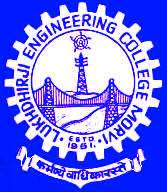 L. E. College, Morbi-2
Mechanical Engineering Department

Chapter– Gear trains
Prepared by Prof. Divyesh B. Patel
Mechanical Engg. Dept
LE. College, Morbi
+919925282644
divyesh21dragon@gmail.com
Gear Trains
Prepared by Prof. D.B.Patel
Mechanical Engg. Dept
LE. College, Morbi
Introduction
Sometimes, two or more gears are made to mesh with each other to transmit power from one shaft to another. Such a combination is called gear train or train of toothed wheels.
Prof. Divyesh B Patel
2
Gear Trains
Prepared by Prof. D.B.Patel
Mechanical Engg. Dept
LE. College, Morbi
Types of Gear Trains
Simple gear train,

Compound gear train,

Reverted gear train,

Epicyclic gear train.
the axes of the shafts over which the gears are mounted are fixed relative to each  other
the axes of the shafts on which the gears are mounted may move relative to a fixed axis
Prof. Divyesh B Patel
3
Gear Trains
Prepared by Prof. D.B.Patel
Mechanical Engg. Dept
LE. College, Morbi
2.1.   Simple Gear Train
1
2
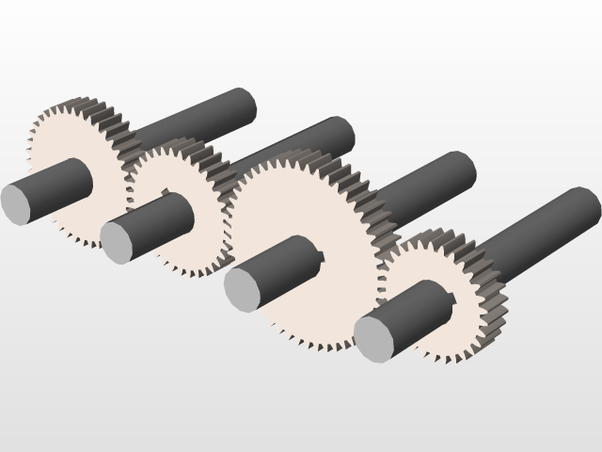 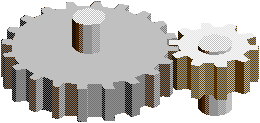 Driver
Driven or Follower
N1 = Speed of gear 1(or driver) in r.p.m.,
N2 = Speed of gear 2 (or driven or follower) in r.p.m.,
T1 = Number of teeth on gear 1, and
T2 = Number of teeth on gear 2.
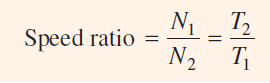 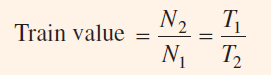 4
Gear Trains
Prepared by Prof. D.B.Patel
Mechanical Engg. Dept
LE. College, Morbi
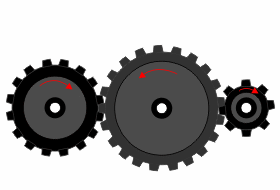 2.1.   Simple Gear Train
1
3
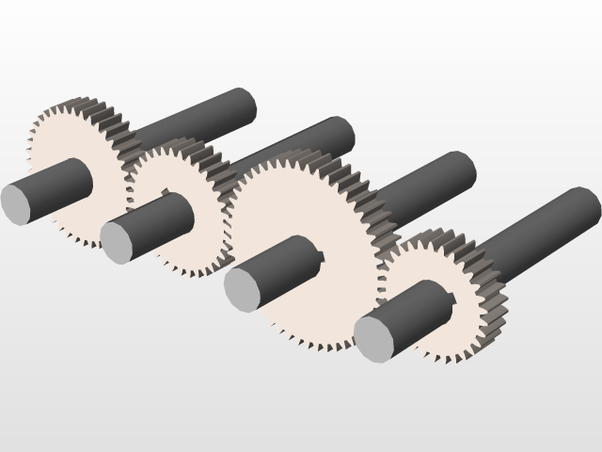 4
2
Driver
Driven or Follower
Intermediate gears
N1/ N3 = T3 /T1…..(i)
N3/ N4 = T4 /T3 …..(ii)
N4/ N2 = T2 /T4 …..(iii)
Multiplying the equations (i) ,(ii) and (iii).
N1 / N3 × N3 / N4 × N4 / N2 = T3 /T1 × T4 /T3 × T2 /T4
N1 / N2 = T2 / T1
From above, we see that the speed ratio and the train value, in a simple train of gears, is independent of the size and number of intermediate gears. These intermediate gears are called idle gears,
5
Gear Trains
Prepared by Prof. D.B.Patel
Mechanical Engg. Dept
LE. College, Morbi
2.2. Compound Gear Train
4
3
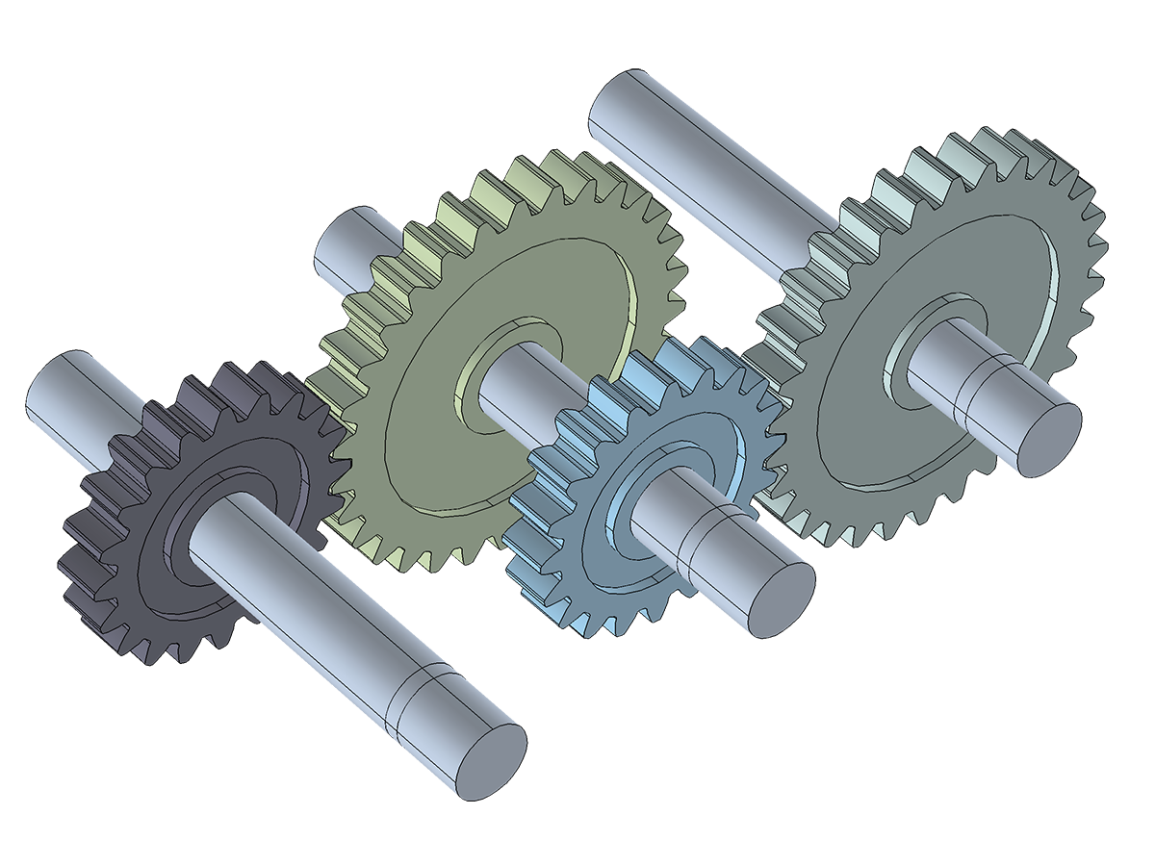 2
1
Driven or Follower
C
Driver
B
Compound gears
A
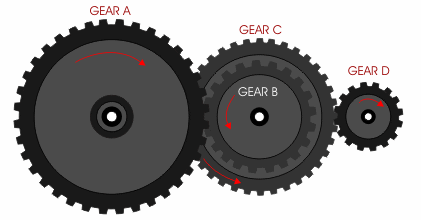 N1/ N2 = T2 /T1…..(i)
N3/ N4 = T4 /T3 …..(ii)
Multiplying the equations (i) and (ii).
N1 / N2 × N3 / N4 = T2 /T1 × T4 /T3
N1 / N4 = T2 /T1 × T4 /T3
Since gears 2 and 3 are mounted on one shaft B, therefore N2 = N3.
6
Gear Trains
Prepared by Prof. D.B.Patel
Mechanical Engg. Dept
LE. College, Morbi
2.3. Reverted Gear Train
4
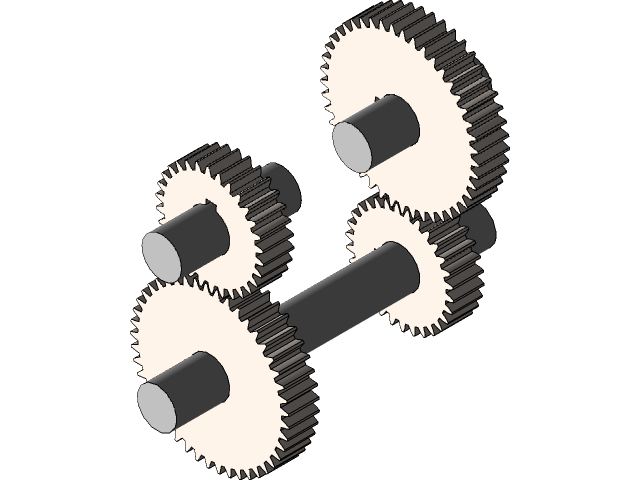 Driver
C
1
Driven or Follower
A
3
2
B
N1 = Speed of gear 1(or driver) in r.p.m.,
T1 = Number of teeth on gear 1, and
r1 = Pitch circle radius of gear 1.
T2, T3, T4   = Number of teeth on respective gears,
r2 ,r3 ,r4         = Pitch circle radii of respective gears, and
N2, N3, N4 = Speed of respective gears in r.p.m.
7
Gear Trains
Prepared by Prof. D.B.Patel
Mechanical Engg. Dept
LE. College, Morbi
2.3. Reverted Gear Train
4
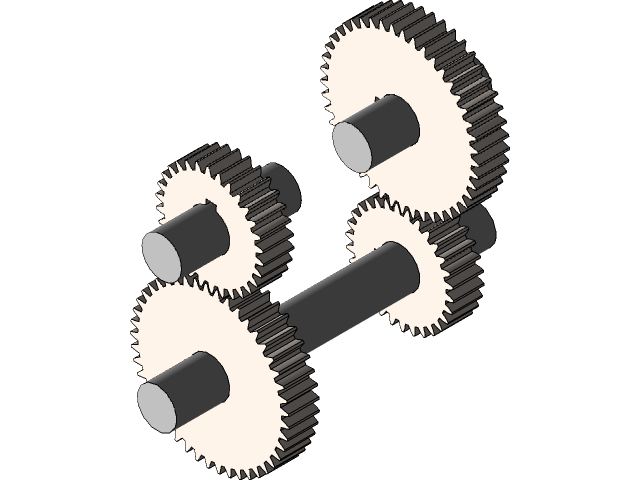 Driver
C
1
Driven or Follower
A
3
2
B
Since the distance between the centers of the shafts of gears 1 and 2 as well as gears 3 and 4 is same, therefore
r1 + r2= r3 + r4
Also, the circular pitch or module of all the gears is assumed to be same, therefore number of
teeth on each gear is directly proportional to its circumference or radius.
T1 + T2= T3 + T4
8
Gear Trains
Prepared by Prof. D.B.Patel
Mechanical Engg. Dept
LE. College, Morbi
2.3. Reverted Gear Train
We know that circular pitch,
PC = ( 2 × r)/T =  m or  r = (m × T)/2 , where m is the module.
r1 = (m × T1)/2 ;
r2 = (m × T2)/2 ;
r3 = (m × T3)/2 ;
r4 =(m × T4)/2 ;
(m × T1)/2  + (m × T2)/2 = (m × T3)/2 + (m × T4)/2 ;
T1 + T2= T3 + T4
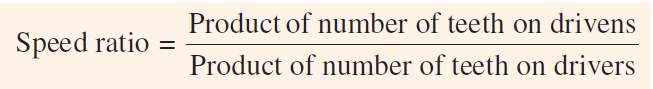 N1 / N4 = T1 / T2 × T3 / T4
9
Example-1
The speed ratio of the reverted gear train, as shown in Fig., is to be 12. The module pitch of gears A and B is 3.125 mm and of gears C and D is 2.5 mm. Calculate the suitable numbers of teeth for the gears. No gear is to have less than 24 teeth.
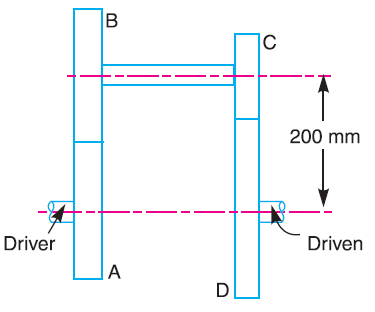 Prof. Divyesh B Patel
10
Thank you
Prof. Divyesh B Patel
11